Autonóm robotok és járművek programozása
GKNB_AUTM078

Mesterséges Intelligencia
Markó Norbertelérhetőség: marko.norbert@ga.sze.hu
kétféle kontextusban beszélhetünk mesterséges intelligenciáról:
mérnöki kontextus
kognitív / filozófiai kontextus
kétféle kontextusban beszélhetünk mesterséges intelligenciáról:
mérnöki kontextus
fő szempont: teljesíti-e a kijelölt célt
kognitív / filozófiai kontextus
fő szempont: intelligens-e valójában
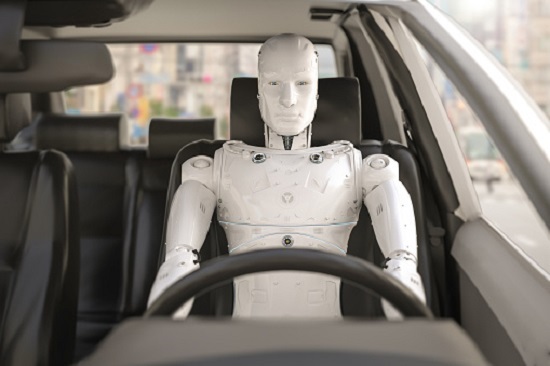 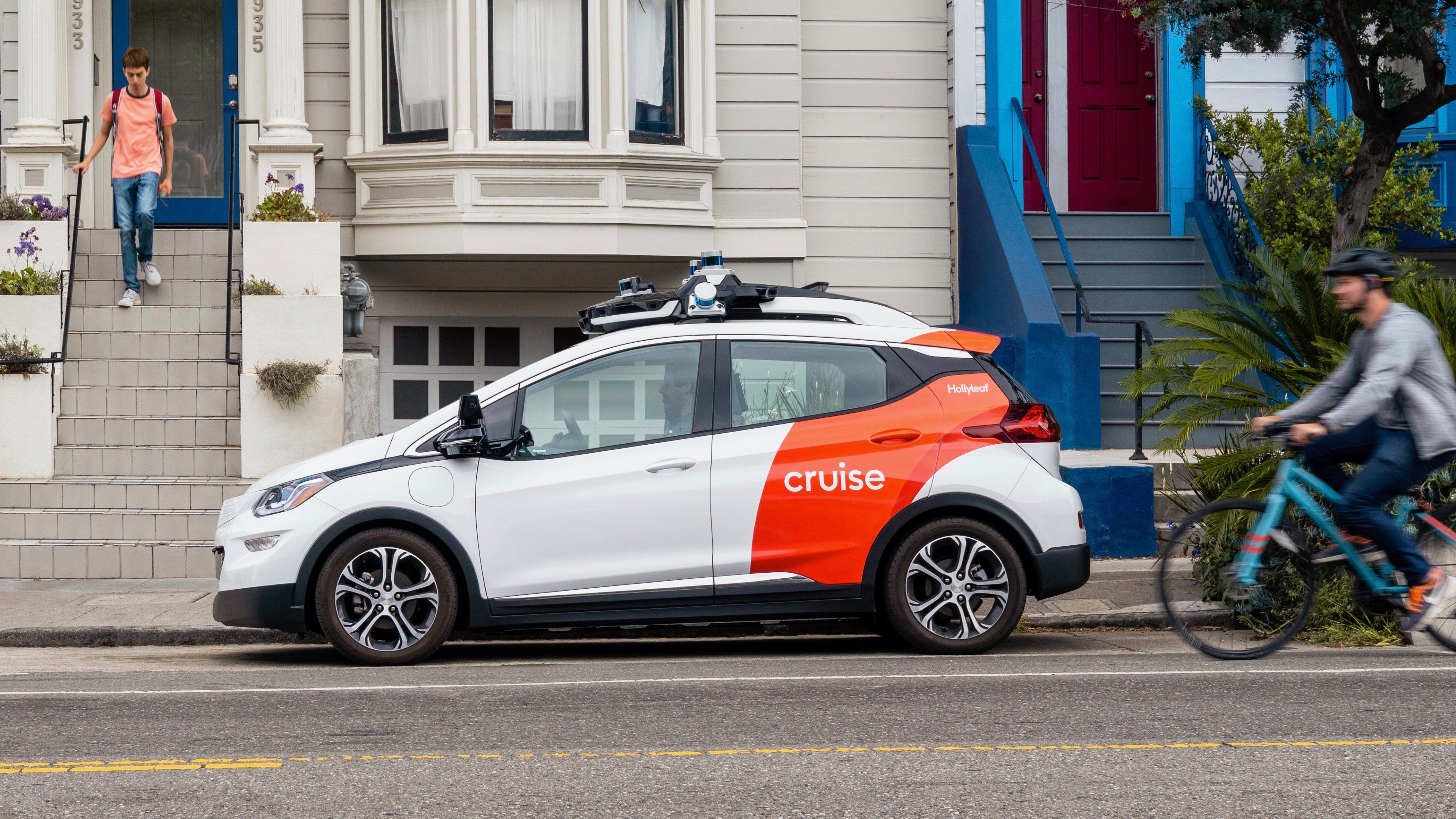 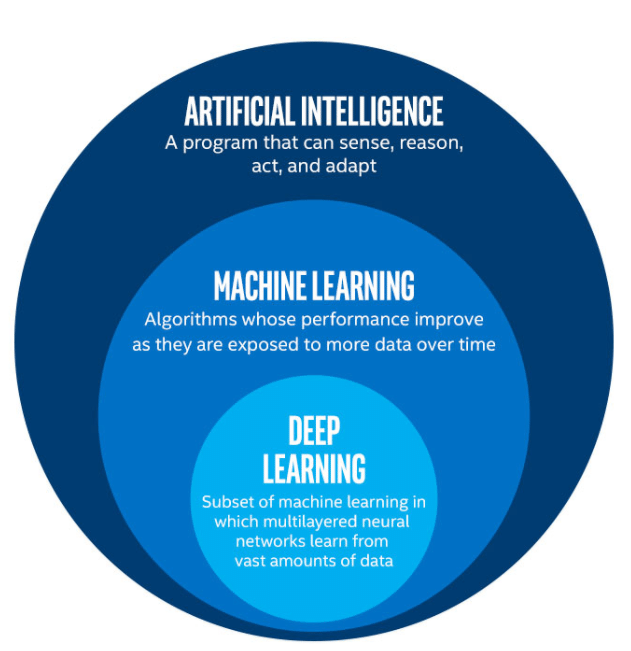 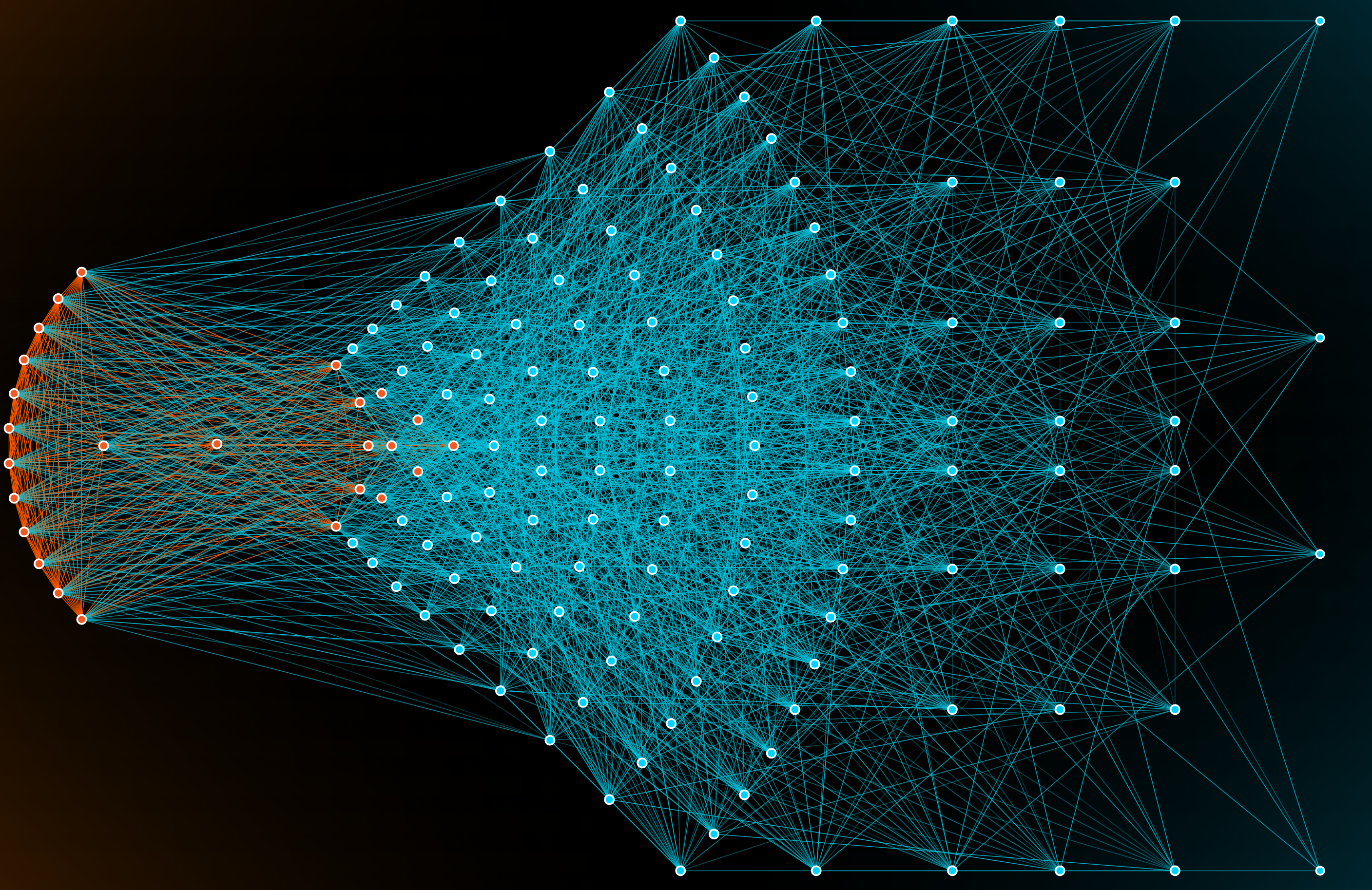 Miért a neurális hálózatok?

hatalmas mennyiségű adat effektív feldolgozása
magas dimenzionalítású adatok effektív kezelése
a legfontosabb alapfogalom:
a legfontosabb alapfogalom: halmazok
a legfontosabb alapfogalom: halmazok
a világunkban előforduló jelenségek leírhatóak:
számokkal
számok közötti kapcsolatokkal
a legfontosabb alapfogalom: halmazok
a világunkban előforduló jelenségek leírhatóak:
számokkal
számok közötti kapcsolatokkal
függvények segítségével írhatjuk fel
függvények segítségével megérthetjük, modellezhetjük, előre jelezhetjük a világ dolgait
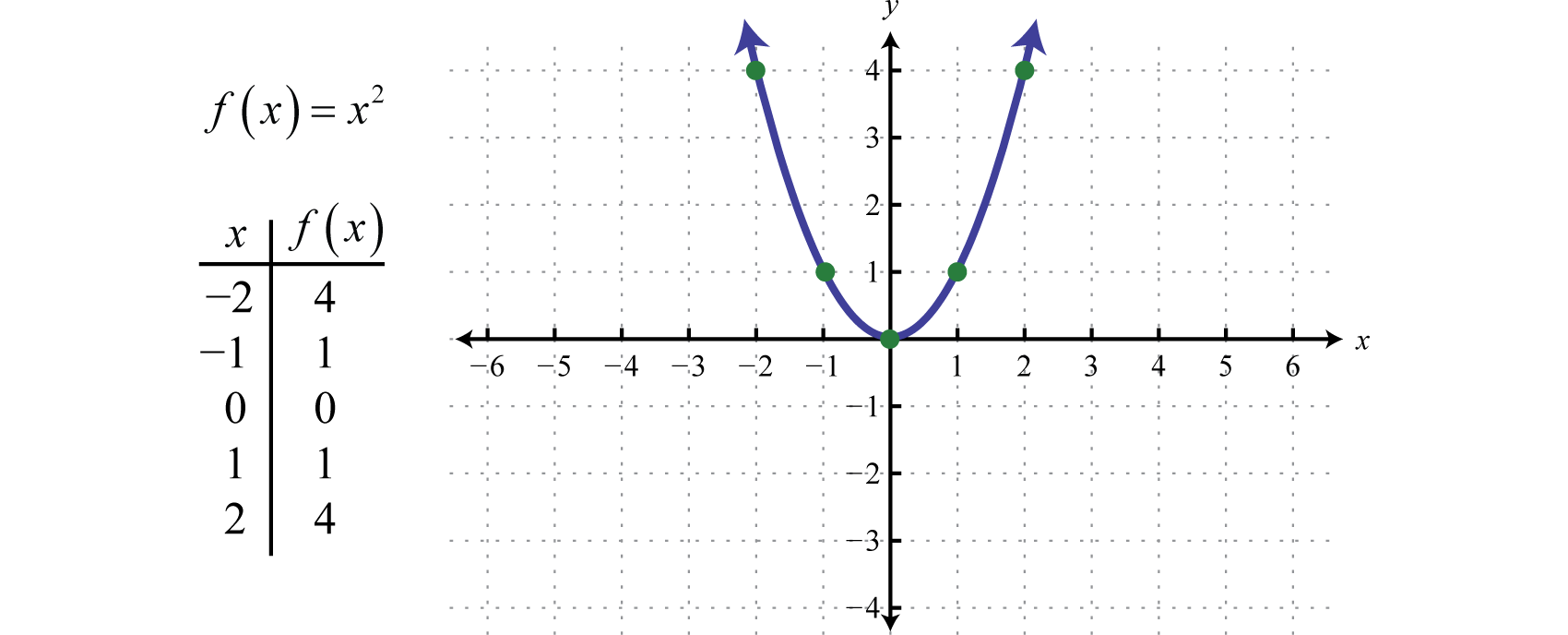 a mesterséges intelligencia célja (mérnöki kontextusban):
Olyan algoritmusok megalkotása, melyek képesek:
megérteni, modellezni, előre jelezni a világ dolgait
a mesterséges intelligencia célja (mérnöki kontextusban):
Olyan algoritmusok megalkotása, melyek képesek:
megérteni, modellezni, előre jelezni a világ dolgait
A függvények pontosan erre képesek (ahogy az előbb is láthattuk)
a mesterséges intelligencia célja (mérnöki kontextusban):
Olyan algoritmusok megalkotása, melyek képesek:
megérteni, modellezni, előre jelezni a világ dolgait
A függvények pontosan erre képesek (ahogy az előbb is láthattuk)

Gépi Tanulás: A számítógép maga hozza létre a modelleket az általunk írt algoritmusok alapján.
Más szavakkal: képes bármiféle függvény approximációjára
a mesterséges intelligencia célja (mérnöki kontextusban):
Olyan algoritmusok megalkotása, melyek képesek:
megérteni, modellezni, előre jelezni a világ dolgait
A függvények pontosan erre képesek (ahogy az előbb is láthattuk)

Gépi Tanulás: A számítógép maga hozza létre a modelleket az általunk írt algoritmusok alapján.
Más szavakkal: képes bármiféle függvény approximációjára

Összefoglalva:
A neurális hálózat alapú algoritmusokat univerzális függvény approximátoroknak (universal function approximator) hívjuk, mert képesek szinte bármilyen függvény elégséges közelítésére.
Az közelített függvény a modell, amit képesek vagyunk előrejelzésre használni.
Honnan tudjuk mikor van szükségünk mérnökként, informatikusként mesterséges intelligenciára?
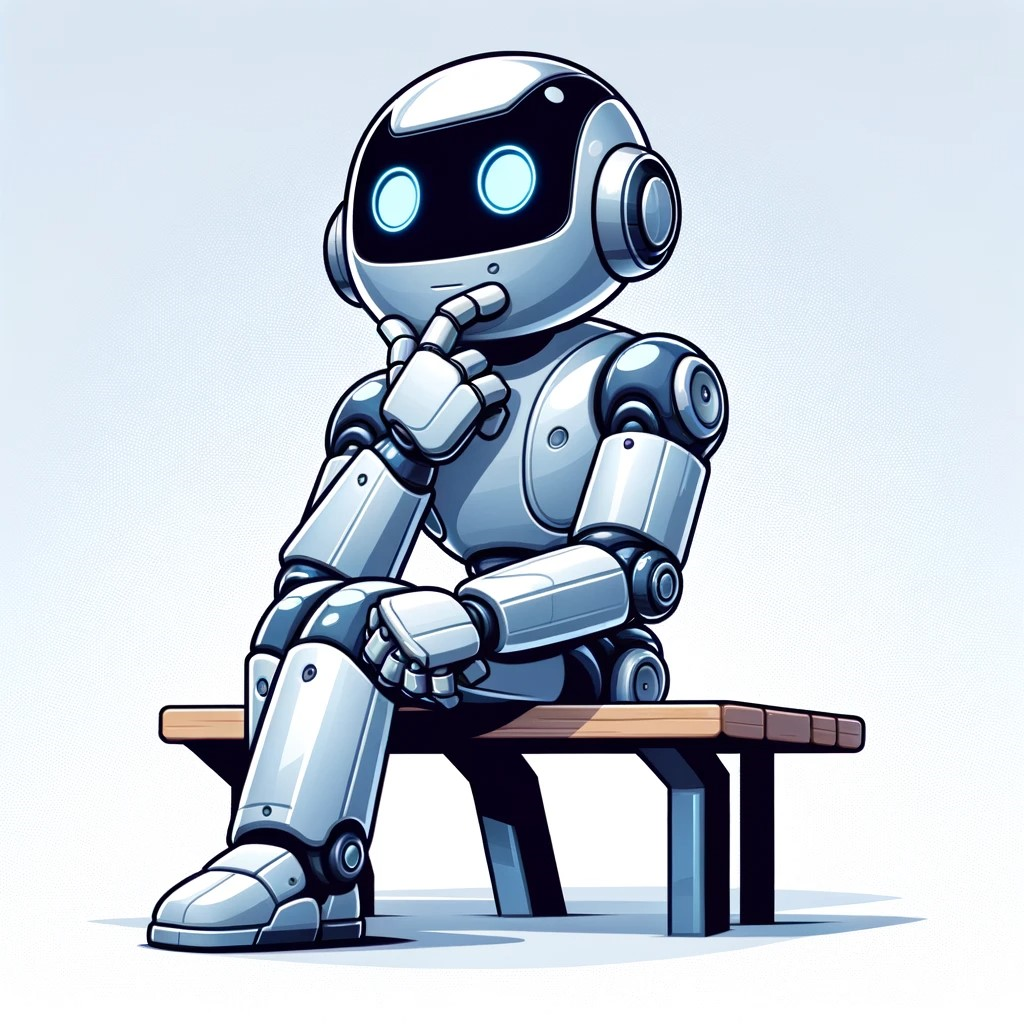 Generated with DALL·E
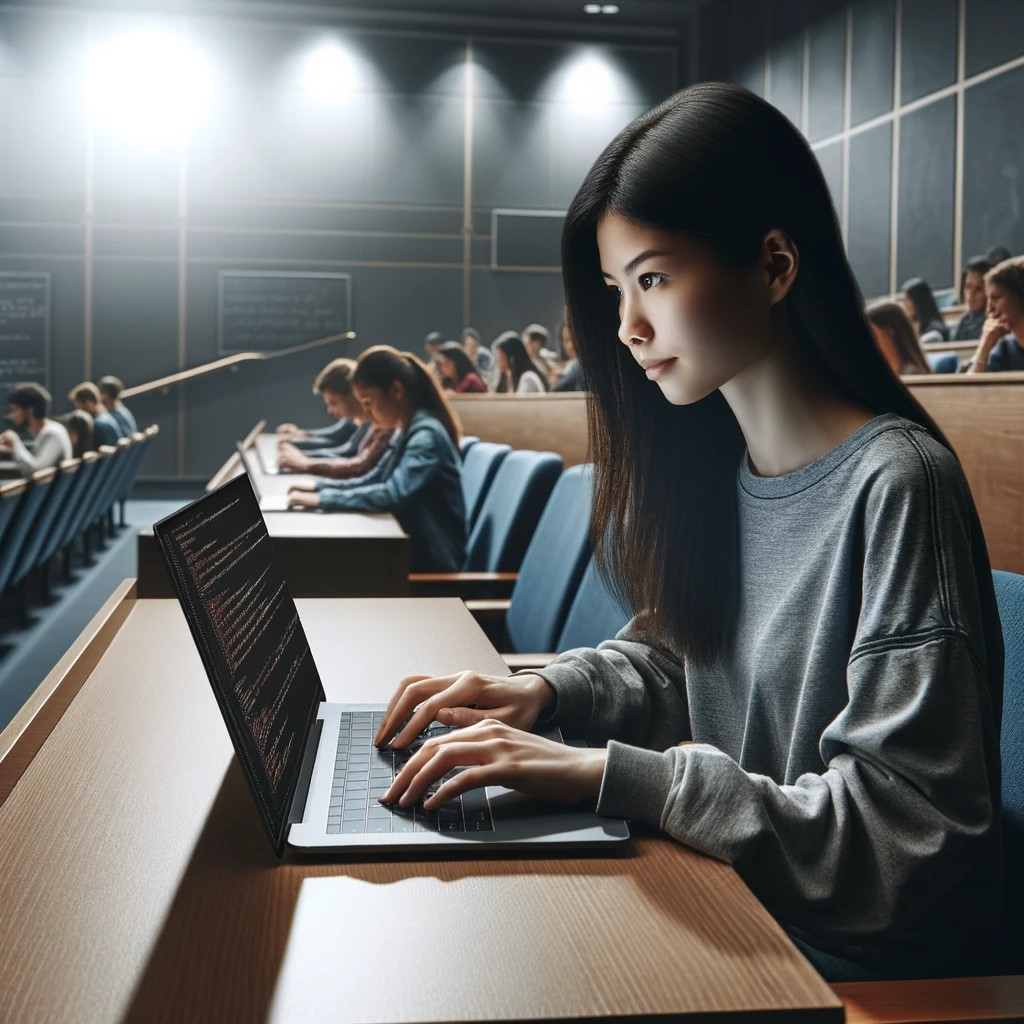 informatikusként a feladatunk: 
adatok mozgatása
adatok megfelelő formára hozatala
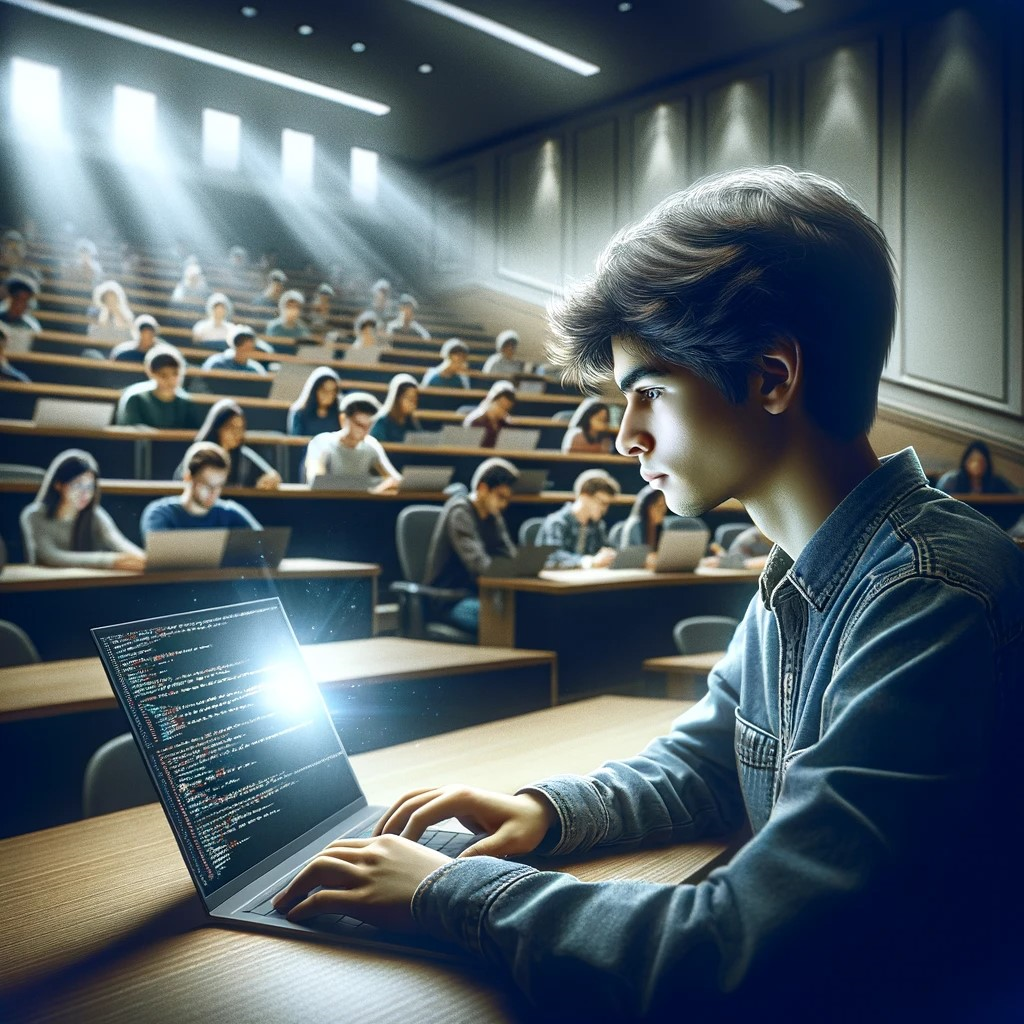 Generated with DALL·E
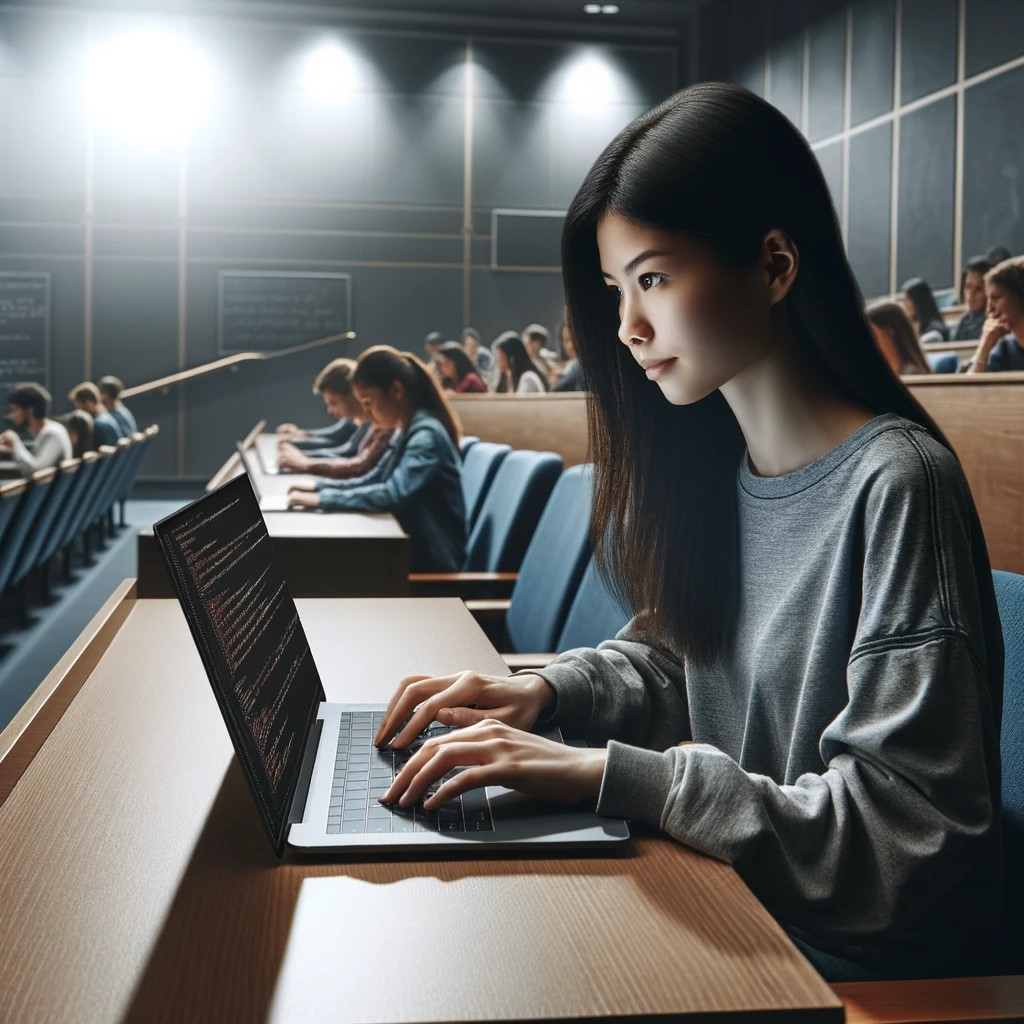 informatikusként a feladatunk: 
adatok mozgatása
adatok megfelelő formára hozatala

erre rendelkezésre áll számos eszköz:
Adatstruktúrák, algoritmusok
Programozási nyelvek
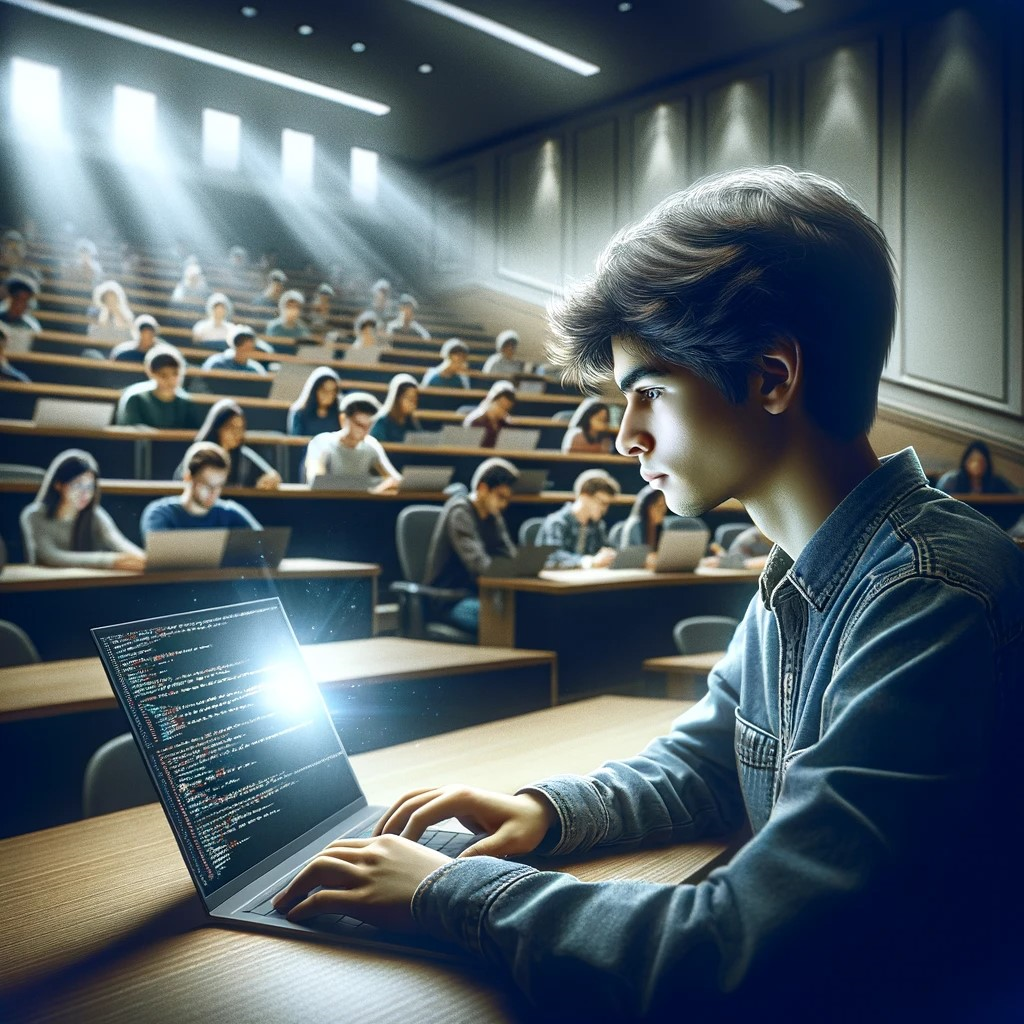 Generated with DALL·E
Problémamegoldás menete:
Problémamegoldás menete:
Definiáljuk a célokat, hogy a bemenő adatokkal mit szeretnénk elérni (kimenet).
Problémamegoldás menete:
Definiáljuk a célokat, hogy a bemenő adatokkal mit szeretnénk elérni (kimenet).
Tradicionális módszer
Problémamegoldás menete:
Definiáljuk a célokat, hogy a bemenő adatokkal mit szeretnénk elérni (kimenet).
Tradicionális módszer
Kézzel definiáljuk a szabályokat, ami alapján az adatok mozgatásra és átalakításra kerülnek.
Problémamegoldás menete:
Definiáljuk a célokat, hogy a bemenő adatokkal mit szeretnénk elérni (kimenet).
Tradicionális módszer
Kézzel definiáljuk a szabályokat, ami alapján az adatok mozgatásra és átalakításra kerülnek.
Saját belátásunk alapján modellezzük a kapcsolatot bemenet és kimenet között.
Problémamegoldás menete:
Definiáljuk a célokat, hogy a bemenő adatokkal mit szeretnénk elérni (kimenet).
Tradicionális módszer
Kézzel definiáljuk a szabályokat, ami alapján az adatok mozgatásra és átalakításra kerülnek.
Saját belátásunk alapján modellezzük a kapcsolatot bemenet és kimenet között.
A munka érdemi részét a program írása teszi ki.
Problémamegoldás menete:
Definiáljuk a célokat, hogy a bemenő adatokkal mit szeretnénk elérni (kimenet).
Tradicionális módszer
Kézzel definiáljuk a szabályokat, ami alapján az adatok mozgatásra és átalakításra kerülnek.
Saját belátásunk alapján modellezzük a kapcsolatot bemenet és kimenet között.
A munka érdemi részét a program írása teszi ki.
Gépi Tanulás alapú módszer
Problémamegoldás menete:
Definiáljuk a célokat, hogy a bemenő adatokkal mit szeretnénk elérni (kimenet).
Tradicionális módszer
Kézzel definiáljuk a szabályokat, ami alapján az adatok mozgatásra és átalakításra kerülnek.
Saját belátásunk alapján modellezzük a kapcsolatot bemenet és kimenet között.
A munka érdemi részét a program írása teszi ki.
Gépi Tanulás alapú módszer
Példákat mutatunk egy algoritmusnak, amelyek alapján az létrehozza a modellt (függvényt), ami alapján az adatok mozgatásra és átalakításra kerülnek.
Problémamegoldás menete:
Definiáljuk a célokat, hogy a bemenő adatokkal mit szeretnénk elérni (kimenet).
Tradicionális módszer
Kézzel definiáljuk a szabályokat, ami alapján az adatok mozgatásra és átalakításra kerülnek.
Saját belátásunk alapján modellezzük a kapcsolatot bemenet és kimenet között.
A munka érdemi részét a program írása teszi ki.
Gépi Tanulás alapú módszer
Példákat mutatunk egy algoritmusnak, amelyek alapján az létrehozza a modellt (függvényt), ami alapján az adatok mozgatásra és átalakításra kerülnek.
A modellezést bemenet és kimenet között csak közvetetten végezhetjük el.
Problémamegoldás menete:
Definiáljuk a célokat, hogy a bemenő adatokkal mit szeretnénk elérni (kimenet).
Tradicionális módszer
Kézzel definiáljuk a szabályokat, ami alapján az adatok mozgatásra és átalakításra kerülnek.
Saját belátásunk alapján modellezzük a kapcsolatot bemenet és kimenet között.
A munka érdemi részét a program írása teszi ki.
Gépi Tanulás alapú módszer
Példákat mutatunk egy algoritmusnak, amelyek alapján az létrehozza a modellt (függvényt), ami alapján az adatok mozgatásra és átalakításra kerülnek.
A modellezést bemenet és kimenet között csak közvetetten végezhetjük el.
A munka érdemi részét a megfelelő példák létrehozása, előfeldolgozása és a megfelelő tanuló algoritmus megírása teszi ki.
Programming 2.0
nem hivatalos elnevezés
Programming 2.0
nem hivatalos elnevezés

A lényeg a paradigmaváltás, máshonnan közelítjük meg a problémát (mindkettőnek megvan a helye).
Programming 2.0
nem hivatalos elnevezés

A lényeg a paradigmaváltás, máshonnan közelítjük meg a problémát (mindkettőnek megvan a helye).
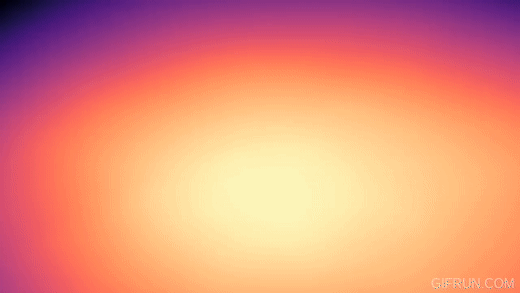 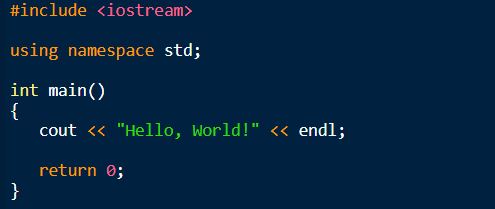 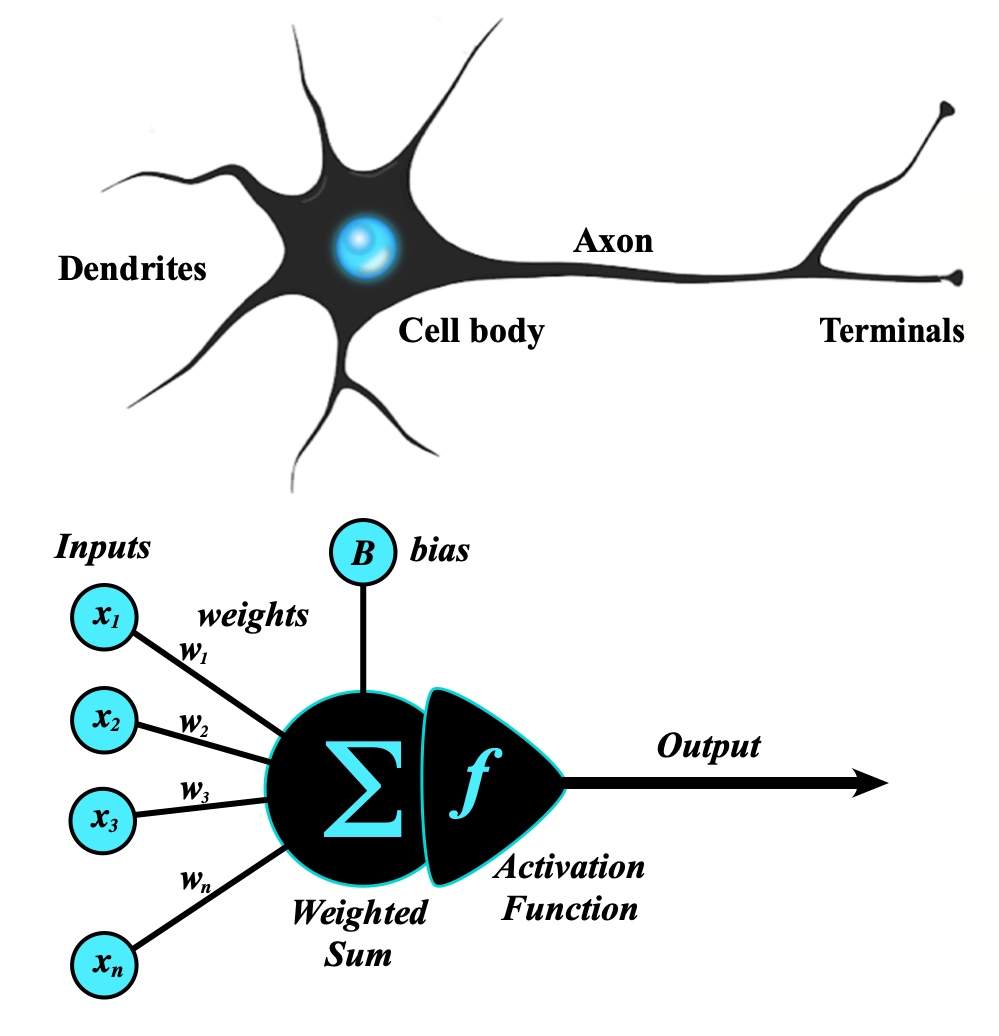 Neuron
Egy egyszerű függvény:
tetszőleges számú bemenet
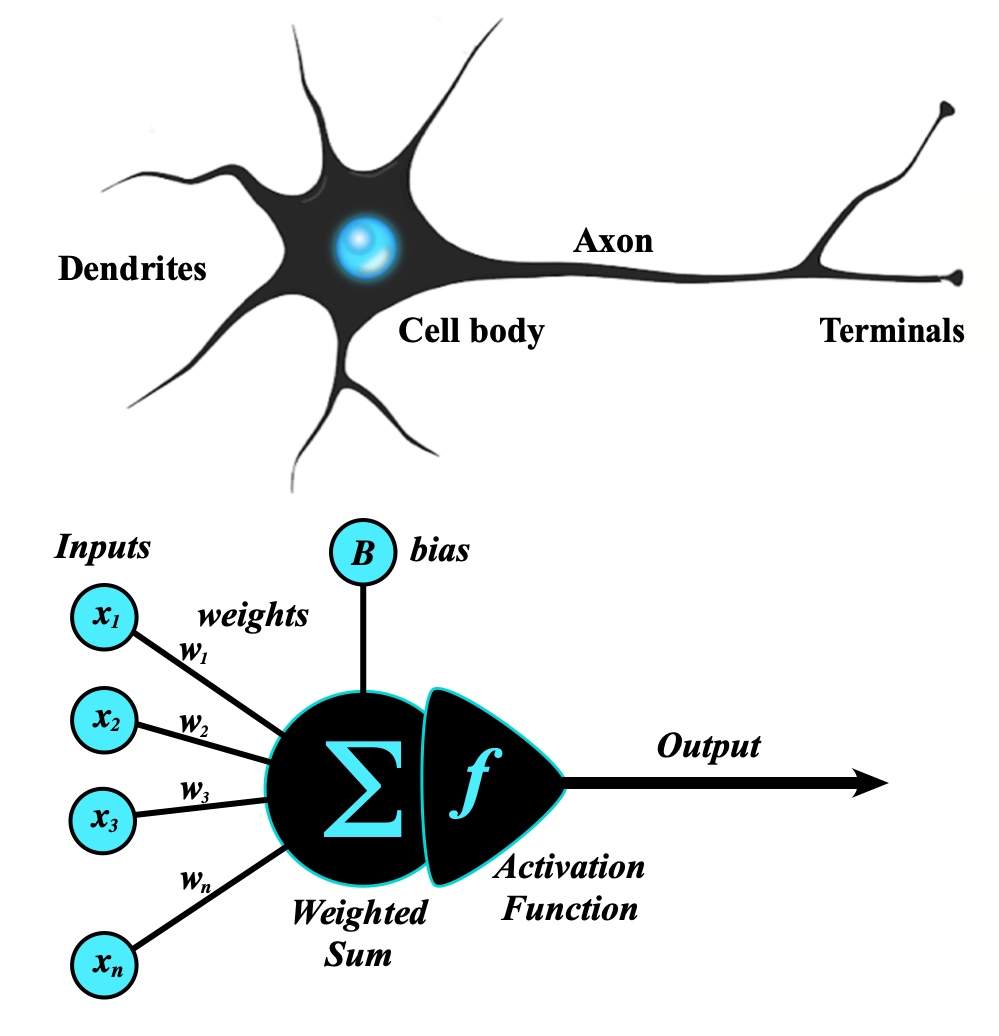 Neuron
Egy egyszerű függvény:
tetszőleges számú bemenet
egy kimenet
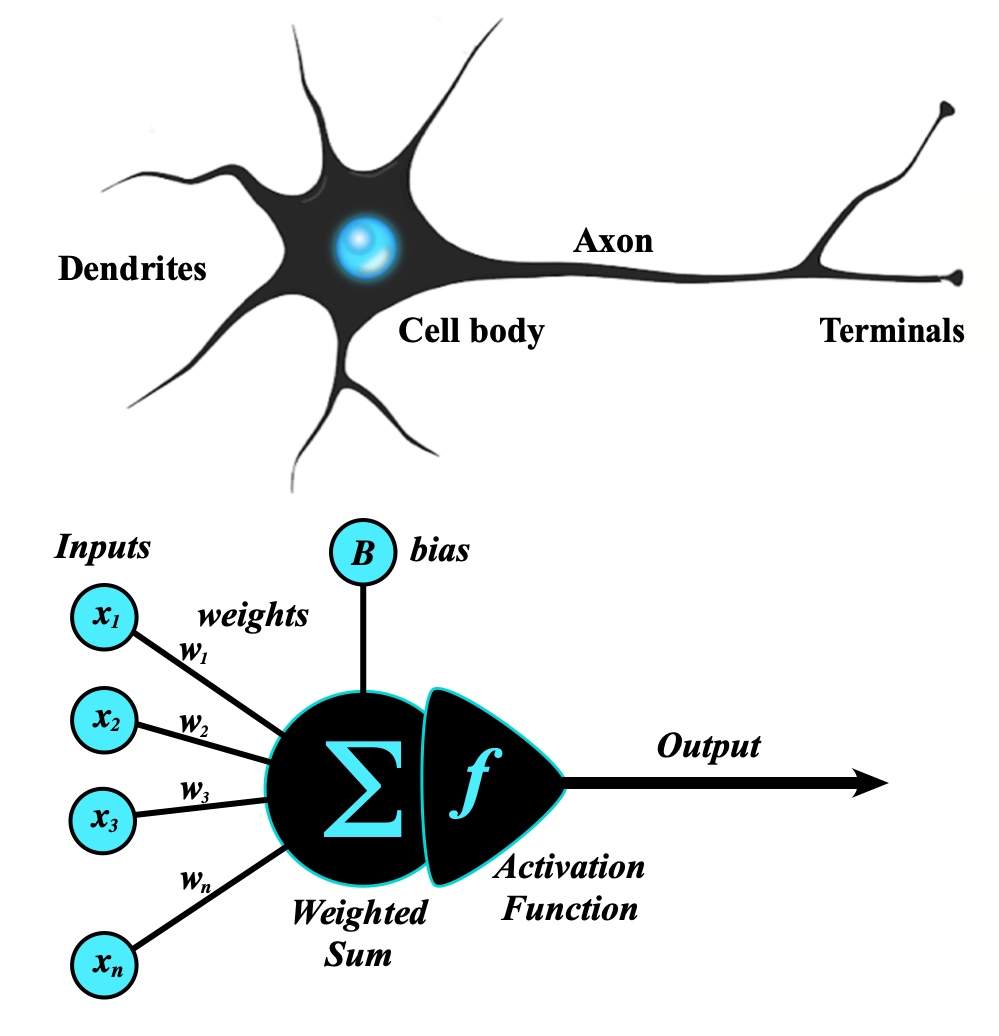 Neuron
Egy egyszerű függvény:
tetszőleges számú bemenet
egy kimenet
súlyozott összeg
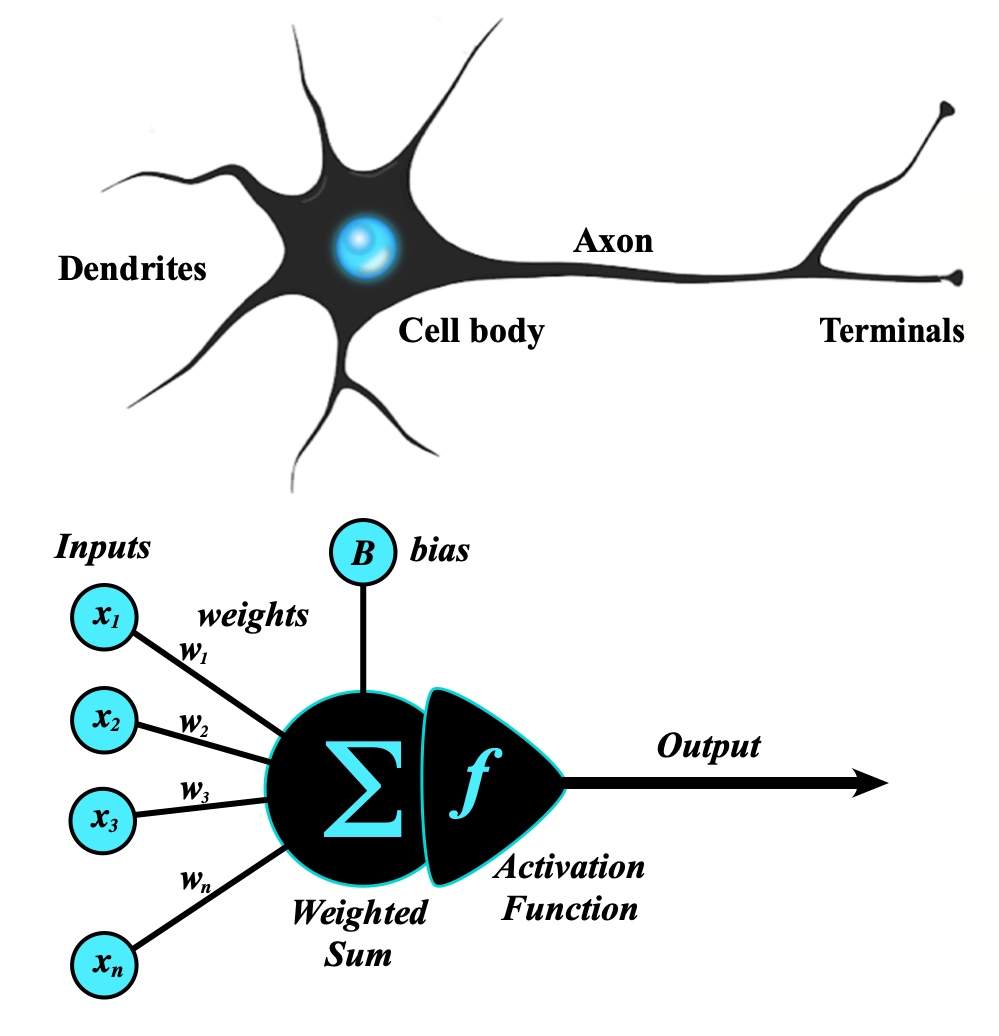 Neuron
Egy egyszerű függvény:
tetszőleges számú bemenet
egy kimenet
súlyozott összeg
Szabad paraméterek (piros)
A paramétereket hangolva tanul a hálózat
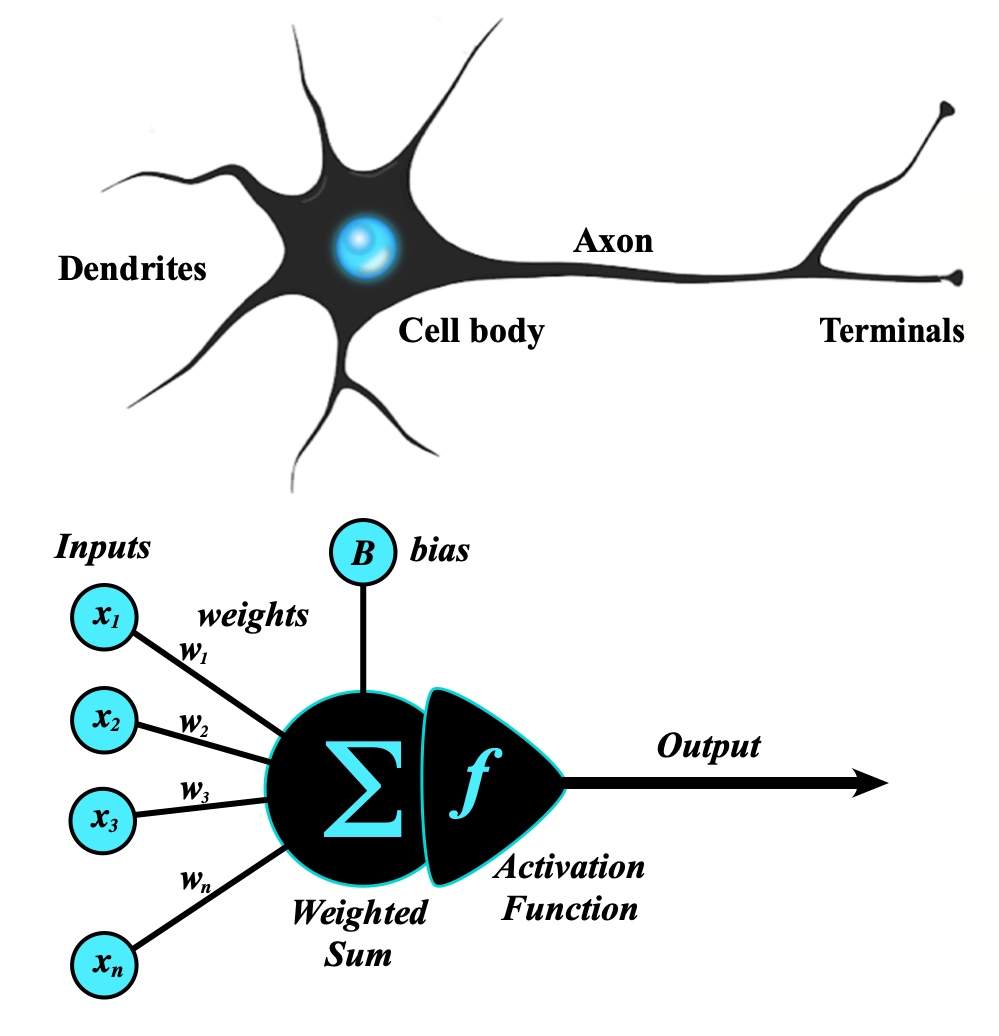 Neuron
Egy egyszerű függvény:
tetszőleges számú bemenet
egy kimenet
súlyozott összeg
Szabad paraméterek (piros)
A paramétereket hangolva tanul a hálózat
Egyszerűsítsük le a problémát két dimenzióra, egy bemenettel és egy kimenettel:
A neuron egy nagyon egyszerű lineáris függvény, ami egy egyenest alkot  (egy bemenet esetén, két bemenet esetén egy síkot):
más neuronokkal összekombinálva alkothatunk egy bonyolultabb függvényt
együtt képesek a gyengeségeiken felülemelkedni
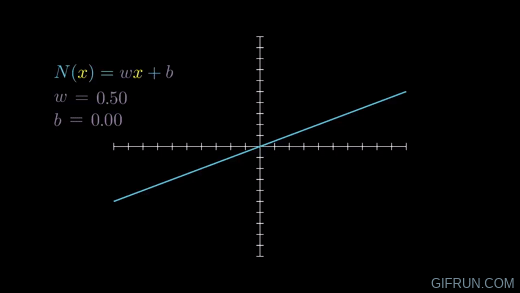 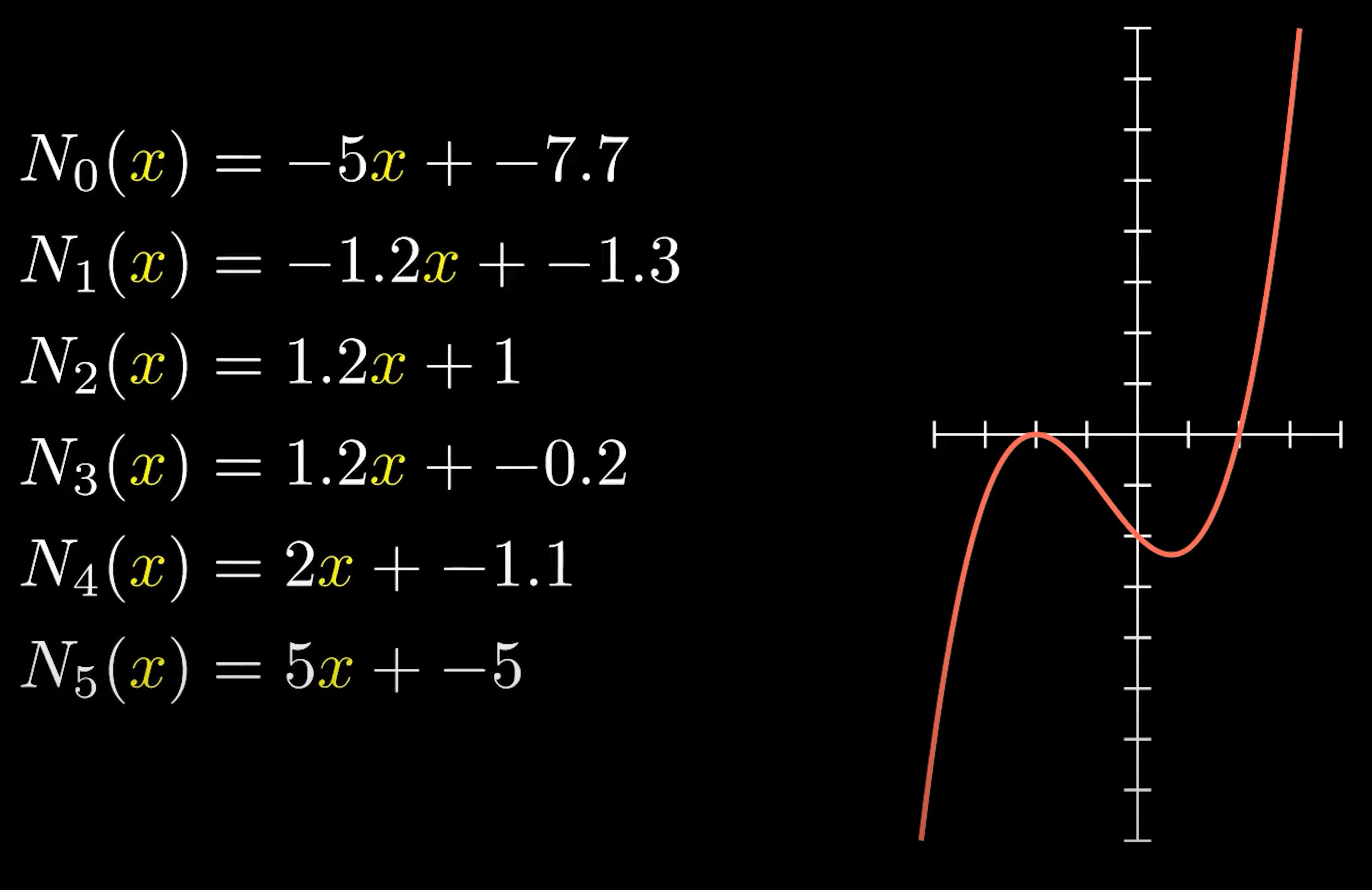 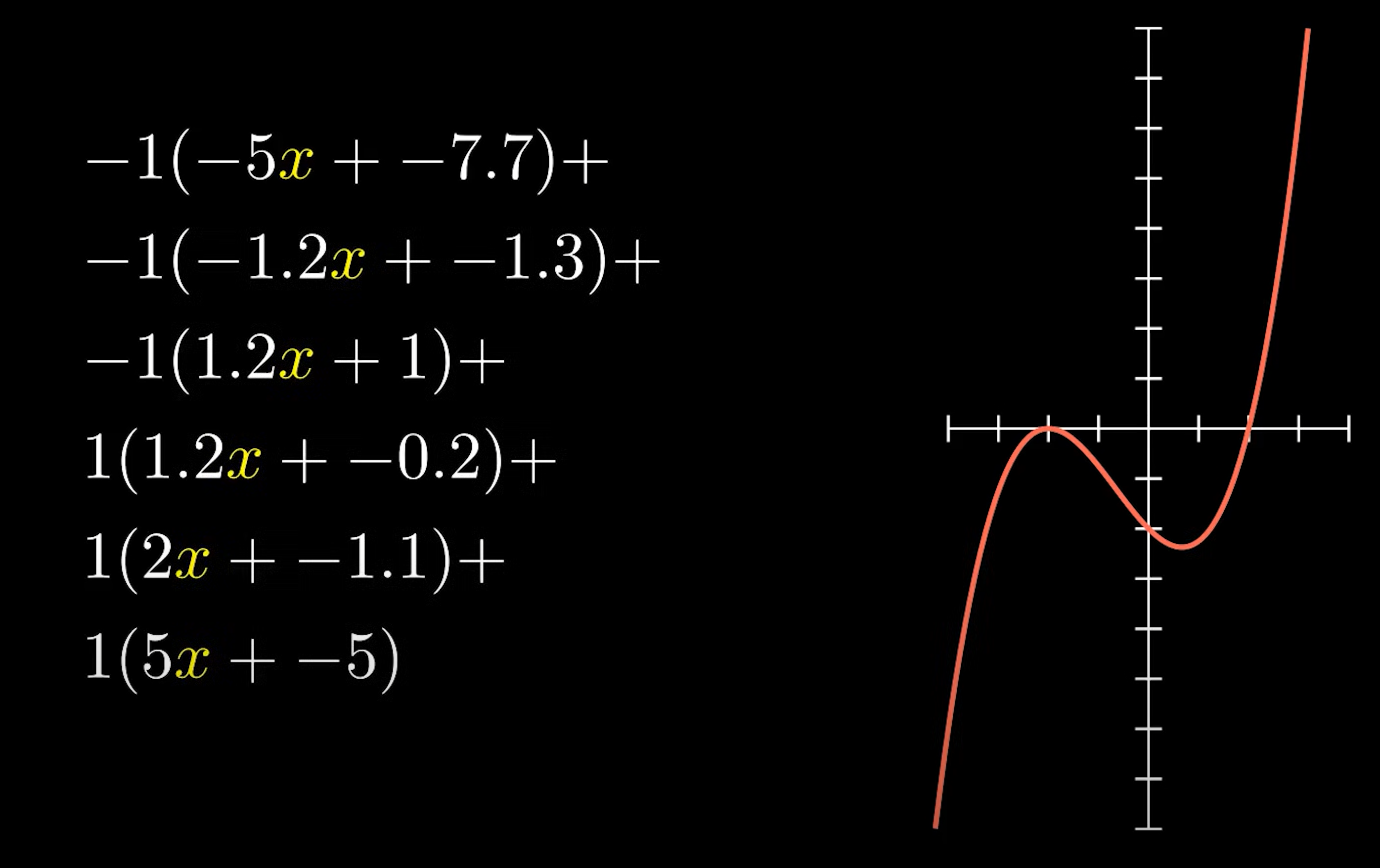 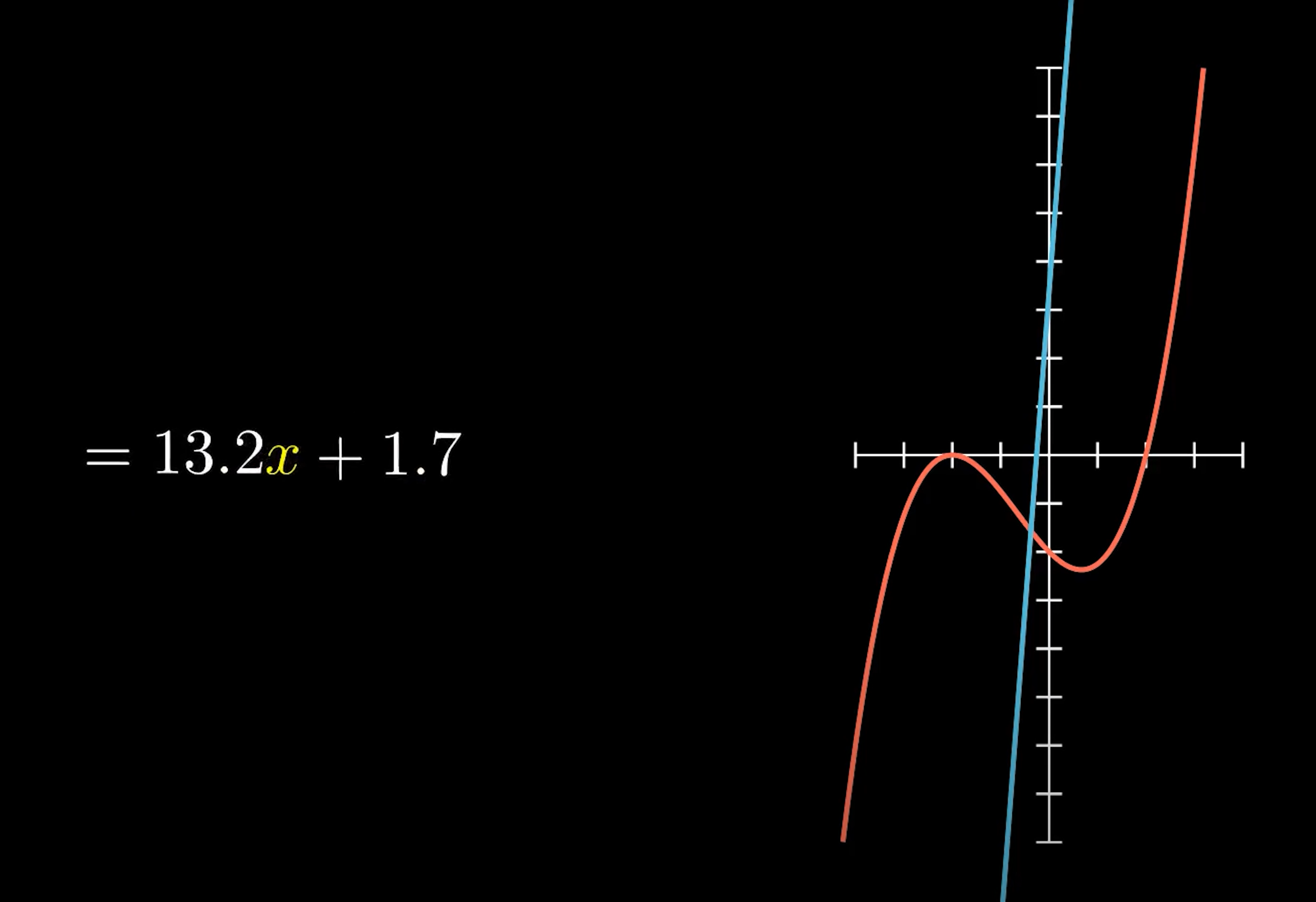 Aktivációs függvény (Activation Function)
Célja: Nemlinearítás (non-linearity) lehetővé tétele a neuron számára

Pl: ReLU (Rectified Linear Unit)
A legközelebb áll egy lineáris függvényhez, de mégis tartalmaz nemlinearítást.
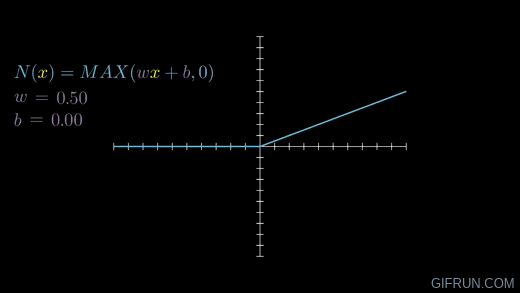 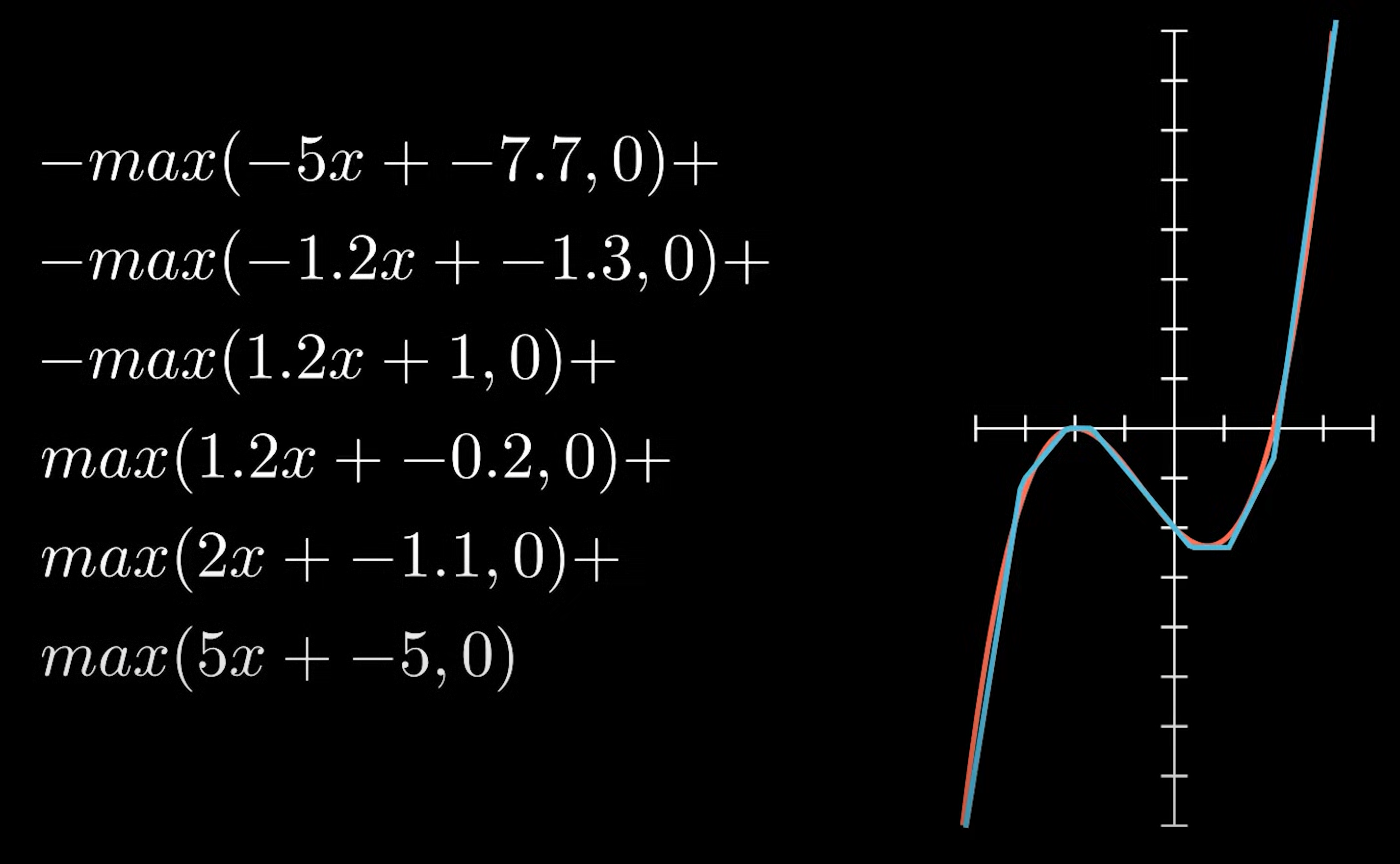 A tagok együttesen:
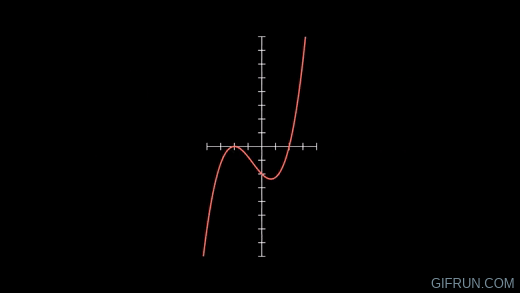 Hogyan számoljuk ki a paramétereket, ha milliós nagyságrendű a szabad paraméterek száma?
Hogyan számoljuk ki a paramétereket, ha milliós nagyságrendű a szabad paraméterek száma?

Backpropagation (visszaterjesztés)
Hogyan számoljuk ki a paramétereket, ha milliós nagyságrendű a szabad paraméterek száma?

Backpropagation (visszaterjesztés)

Az alapja: láncszabály
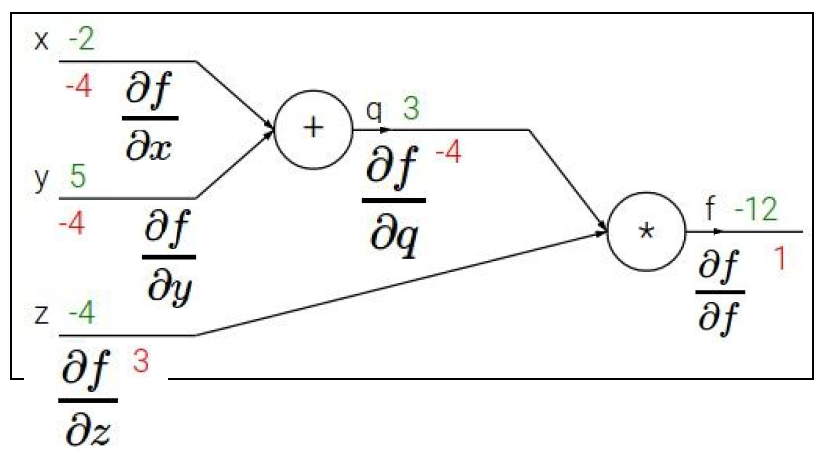 https://playground.tensorflow.org/
Általánosítás (generalization)
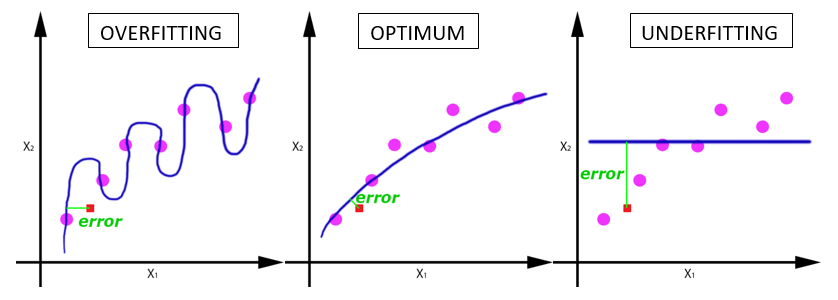 Szemléletes vizualizáció (mátrixszorzás):
http://matrixmultiplication.xyz/
Néhány példa az autonóm járművek területéről
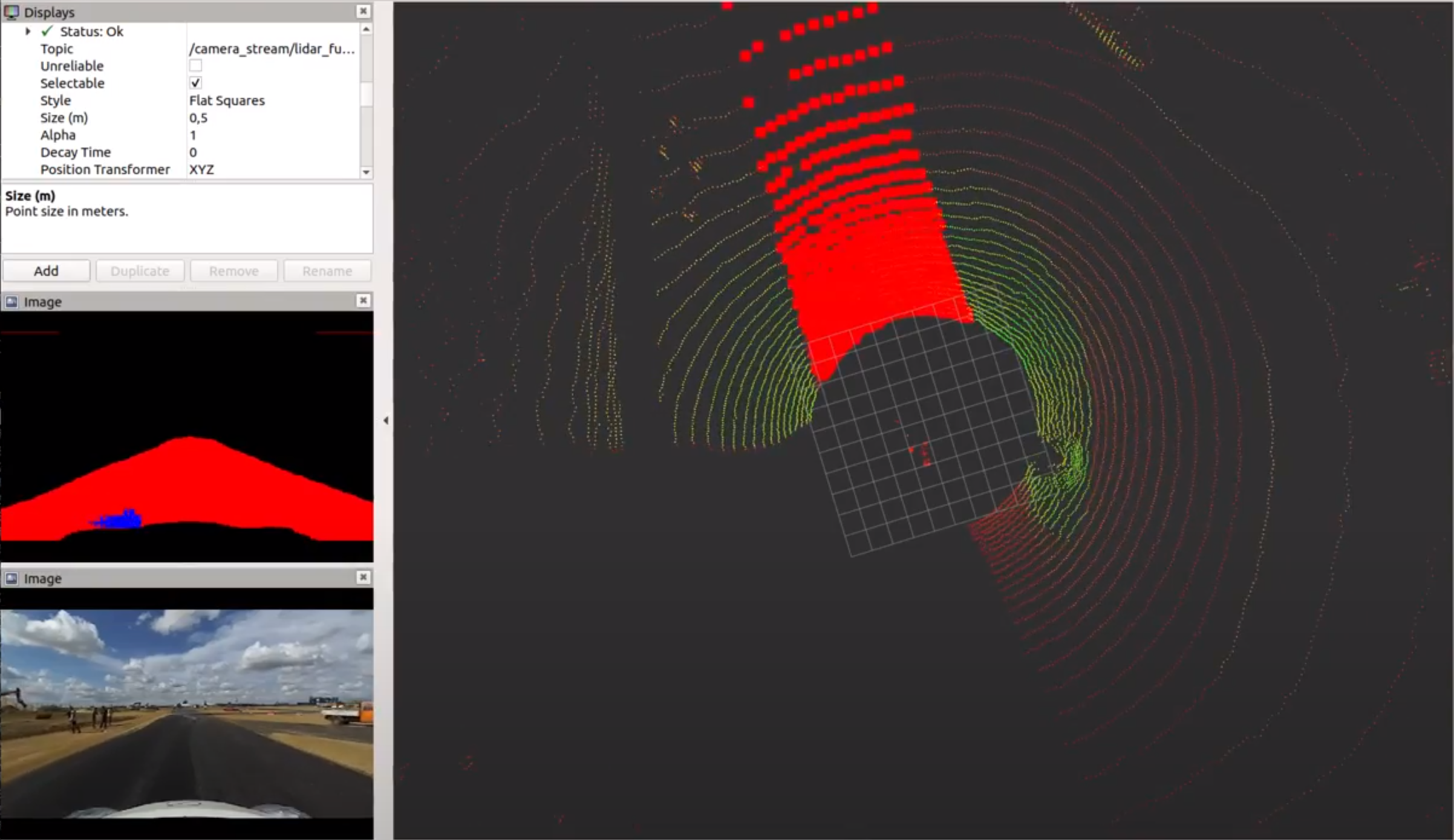 Néhány példa az autonóm járművek területéről
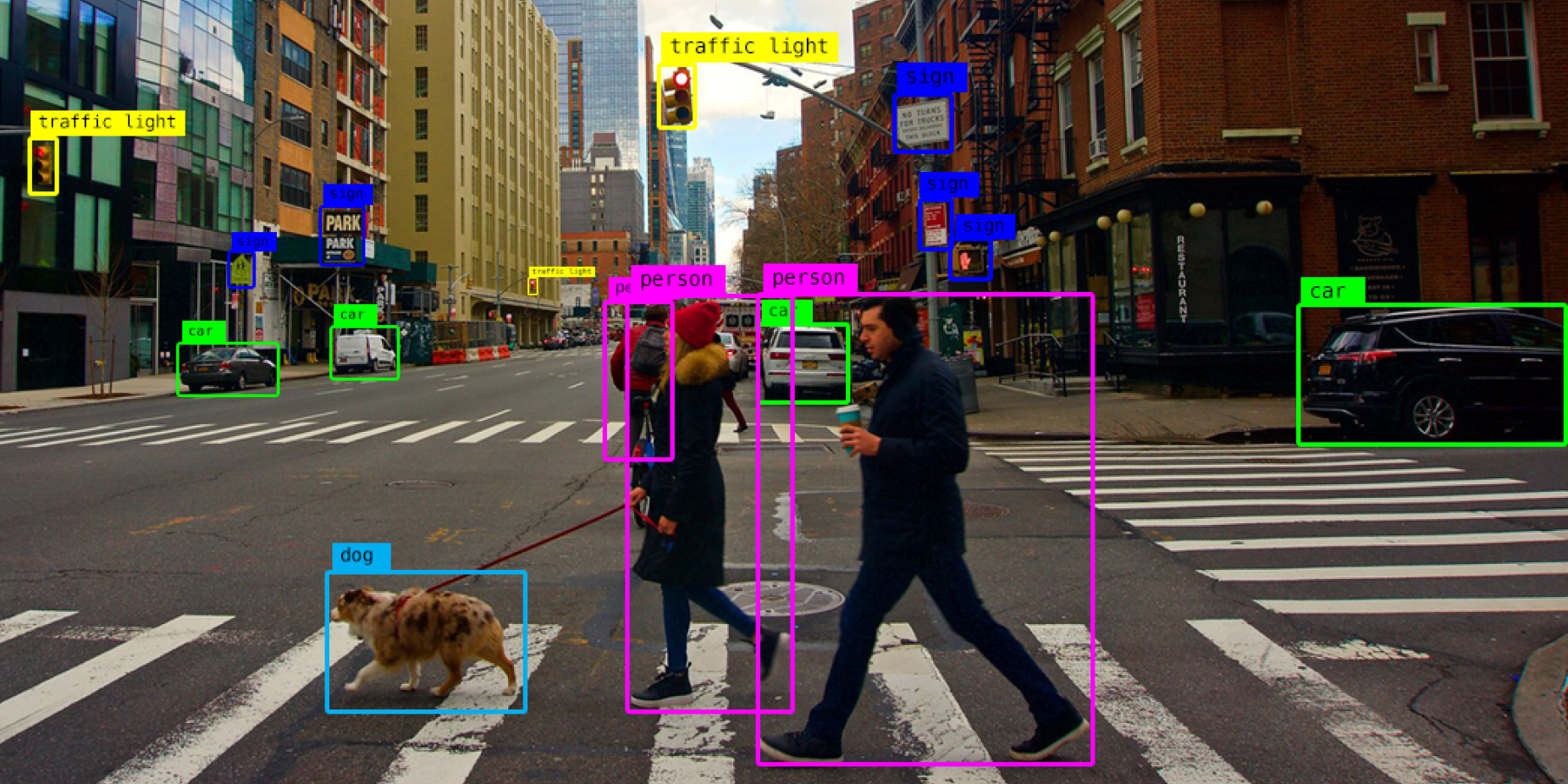 Néhány példa az autonóm járművek területéről
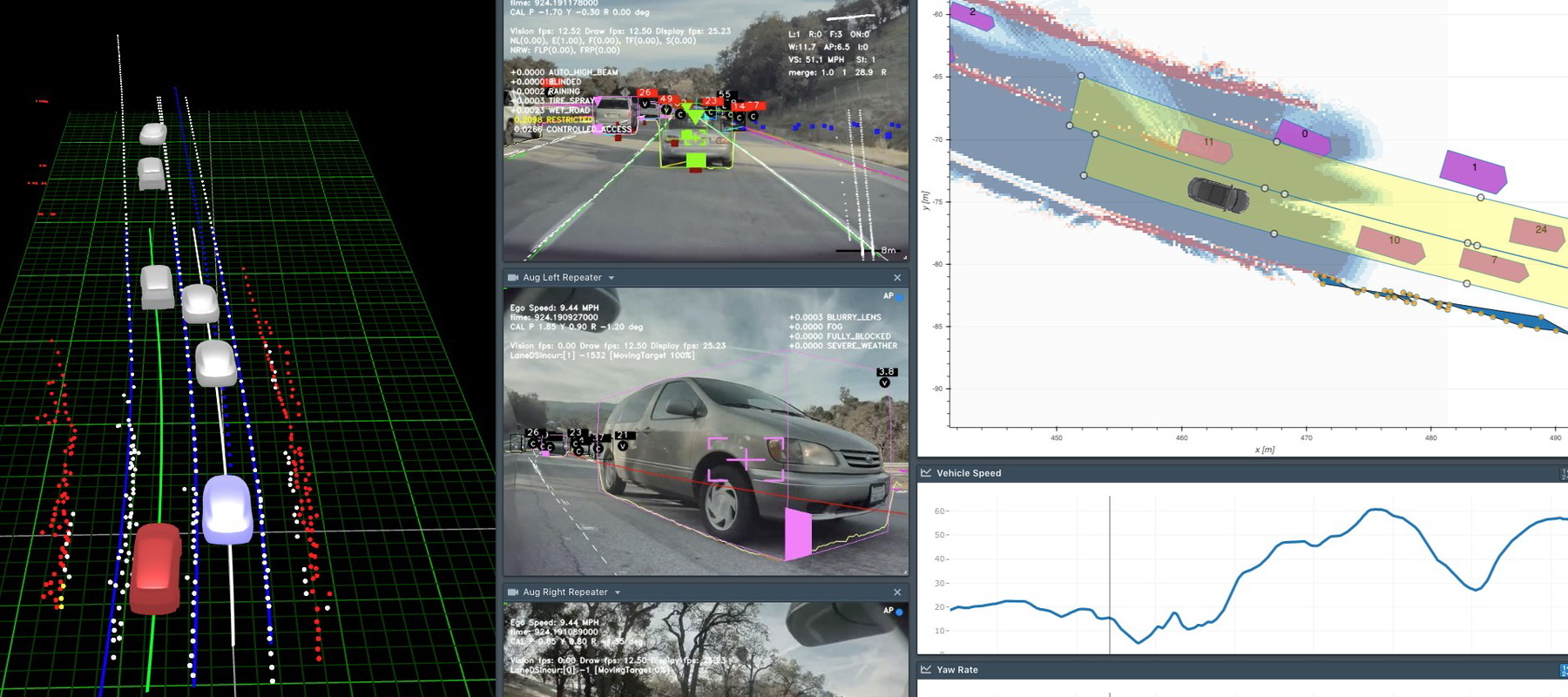